Cases in need extemporaneous preparation
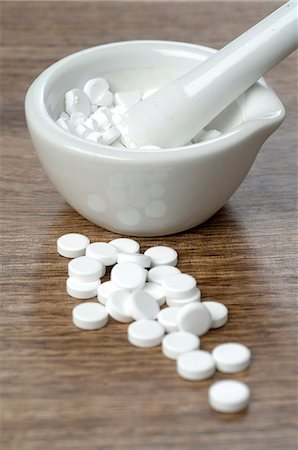 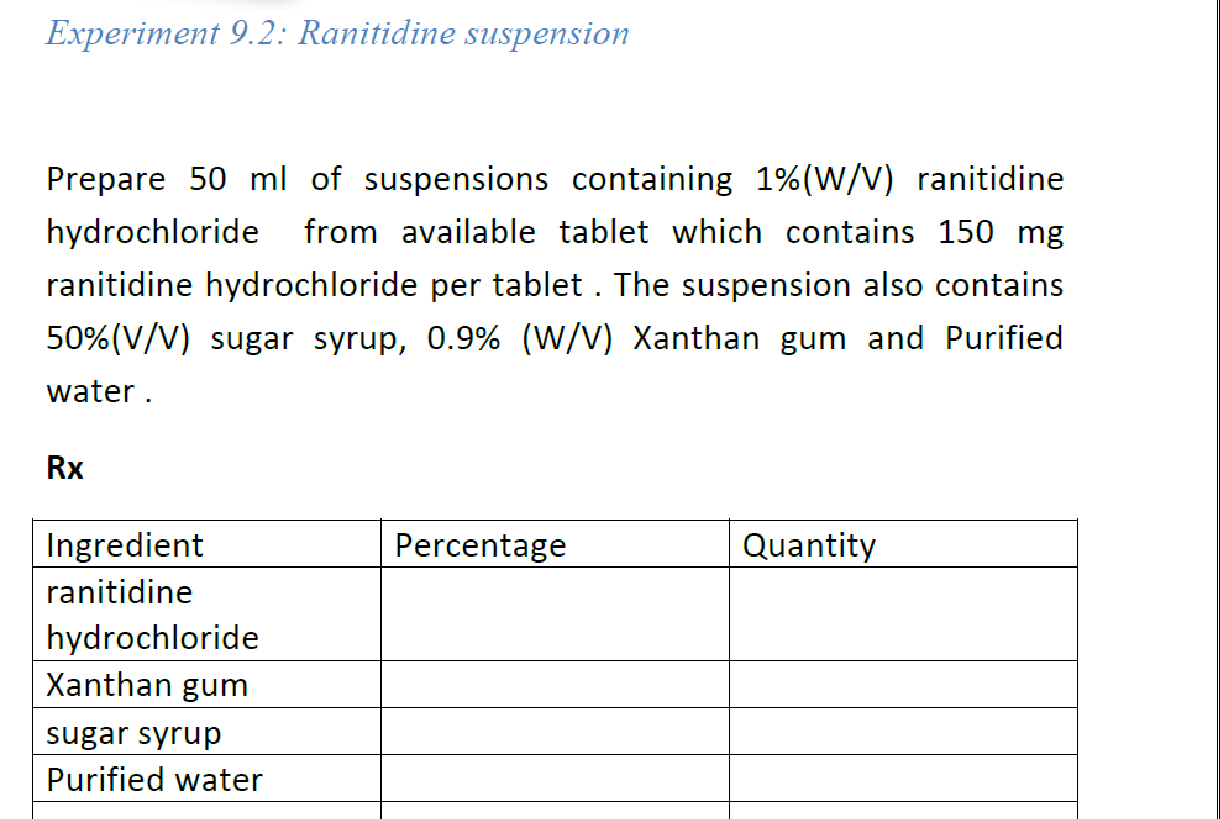 Calculations
Method of preparation
Counselling 
Expiration
General Procedure
Xanthan Gum
Xanthan gum occurs as a cream- or white-colored, odorless, free flowing, fine powder.
high molecular weight polysaccharide gum
Functional Category
 Gelling agent; stabilizing agent; suspending agent; sustained-release  agent; viscosity-increasing agent
Xanthan gum is a stable material. Aqueous solutions are stable over a wide pH range (pH 3–12), although they demonstrate maximum stability at pH 4–10
Xanthan gum is an anionic material and is not usually compatible with cationic surfactants, polymers, or preservatives, as precipitation occurs. 
Anionic surfactants at concentrations above 15% w/v cause precipitation of xanthan gum from a solution.
Stable at temperature up to of 60 C.
Xanthan gum is widely used in oral and topical pharmaceutical formulations, cosmetics, and food products, and is generally regarded as nontoxic and nonirritant at the levels employed as a pharmaceutical excipient.
It has been successfully used alone or in combination with agar for microbial culture media
https://www.youtube.com/watch?v=4uxLq_WD9Ho
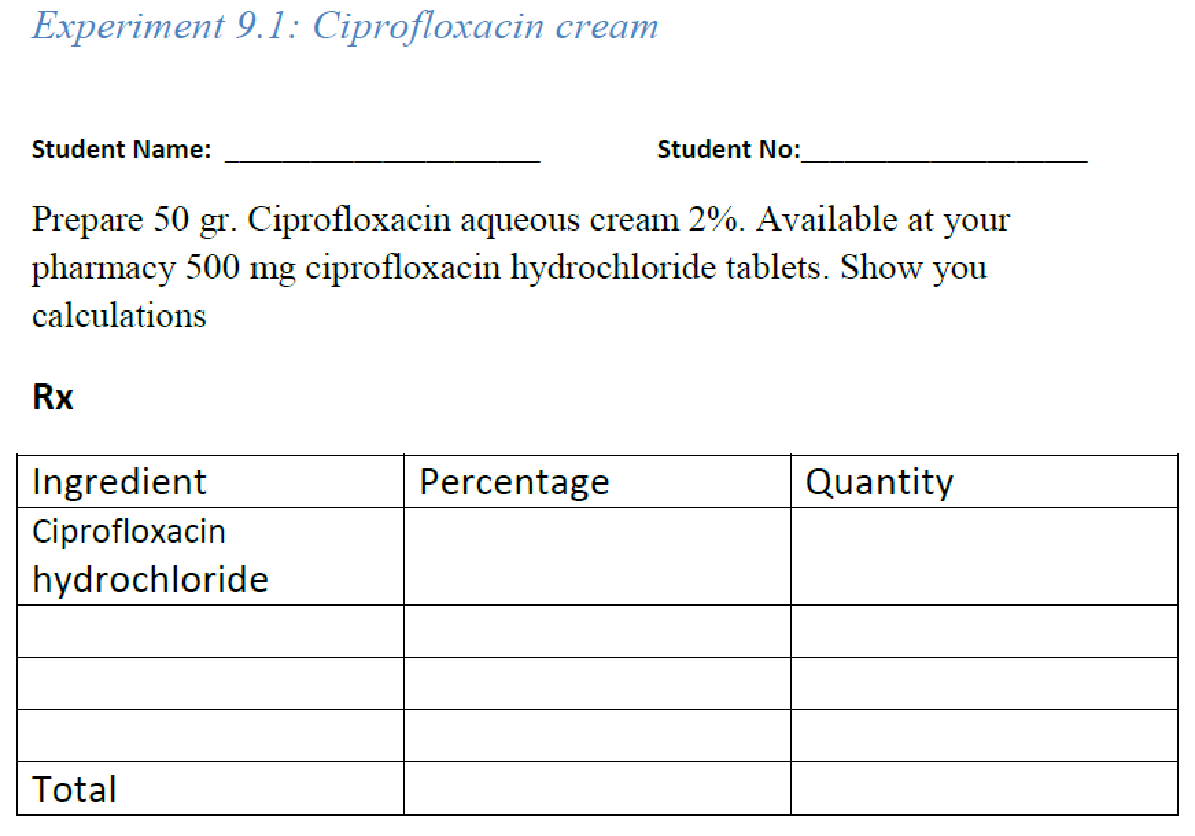 Aqueous cream BP
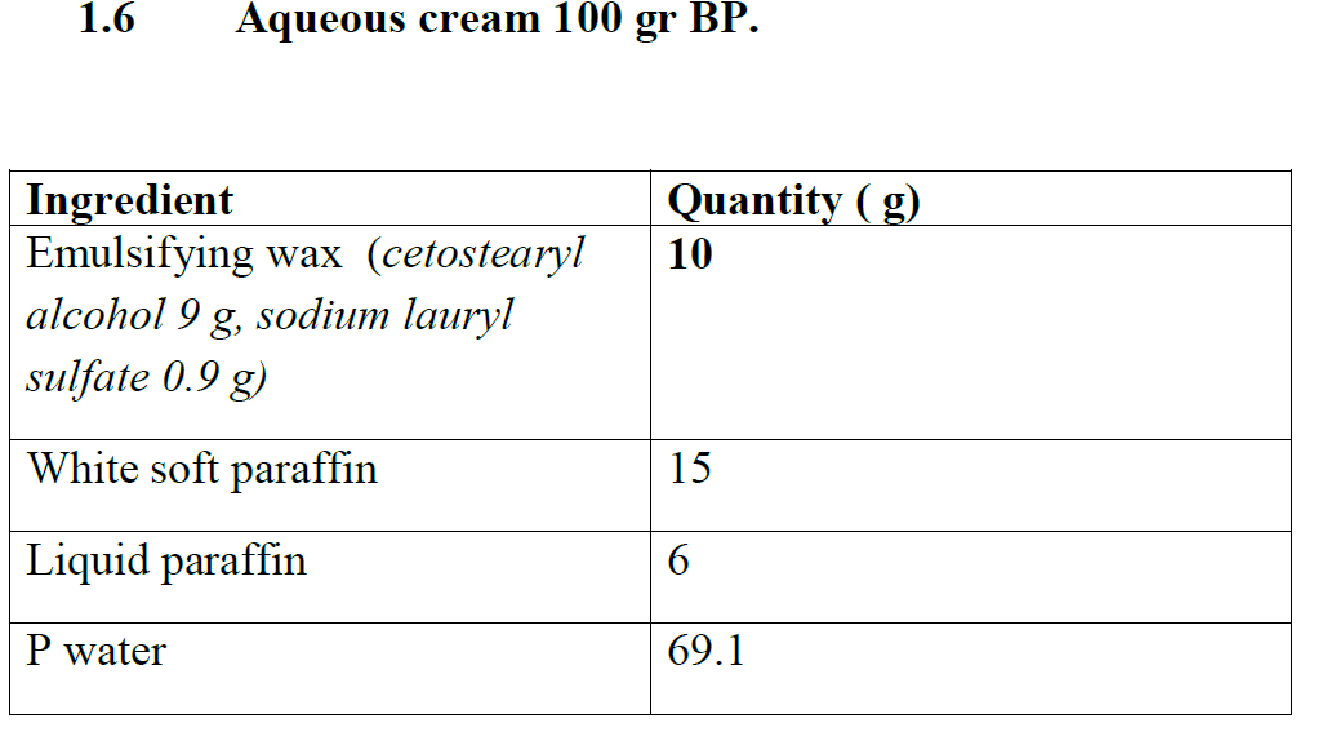 [Speaker Notes: Cetostearyl Alcohol 			90 g
Sodium Lauryl Sulphate		10 g]
Procedure
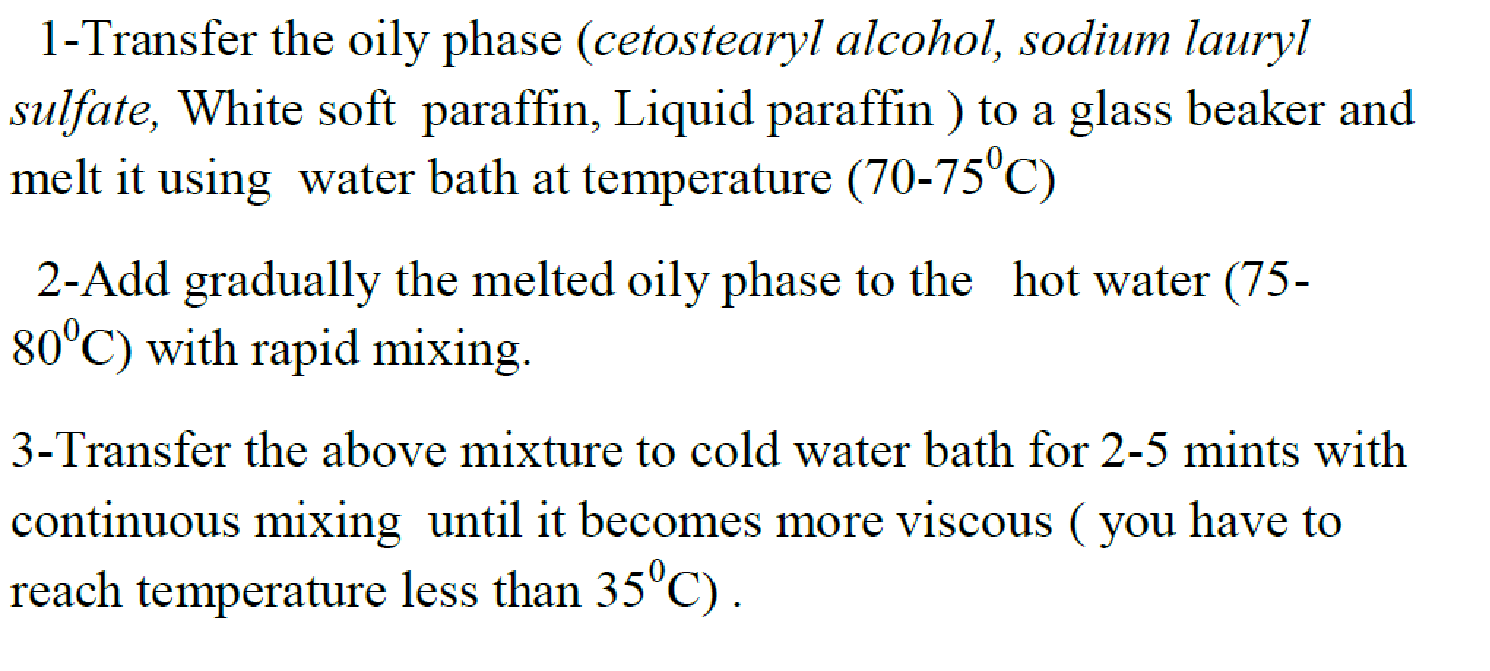 https://www.youtube.com/watch?v=4uxLq_WD9Ho&t=19s
Rantidine
GERD
The usual dosage for adults is 150mg twice daily, taken in the morning and evening or a single bedtime dose of 300mg.

[1 mo-16 y]
    Dose: 5-10 mg/kg/day PO divided q12h; 

duodenal/gastric ulcer
[1 mo-16 y]
    Dose: 2-4 mg/kg PO q12h
Quality assesment
a. Weight to Volume calculation
b. Color
c. Pourability
d. Settling
e. Resuspendability
Store in air tight amber plastic containers 
Store refrigerated.